Sustainable Tourism Networking in Europe
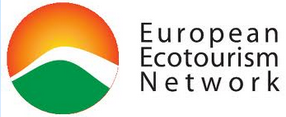 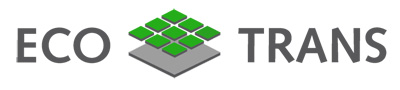 Green Destination Viewer
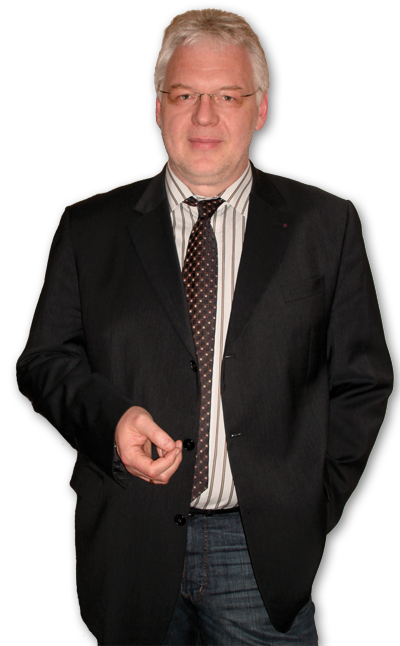 Volker Schmidt
TravelMotion GmbH
www.travelmotion.de /  www.xtraviewer.com
vs@travelmotion.de
Sustainable Tourism Networking in Europe
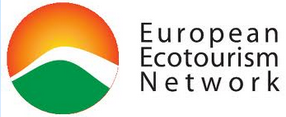 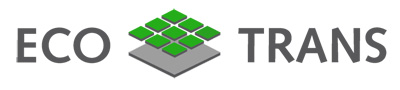 Green Destination Viewer
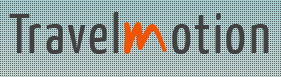 www.travelmotion.de
Members:

Destination involvement: Pilot destination = Mostviertel (Austria). Other interested destinations are in process

Businesses involvement: All toursim actors can take part, on condition that they have a sustainable product and/or services
Objectives:


Basic: Green Destination Viewer is ready to run

Pilot developments are closed and we now start canvassing
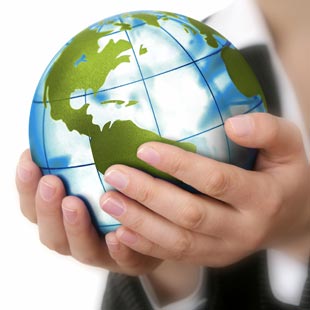 Sustainable Tourism Networking in Europe
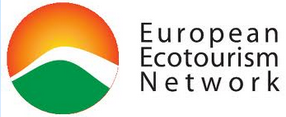 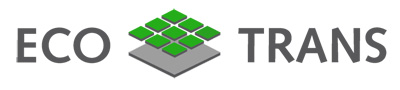 Green Destination Viewer
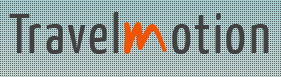 www.travelmotion.de
Applied tools : 

GDV partners have to fulfill certain sustainable criteria
DestiNet: Cerificates and Awards, Destinations and Businesses on the DestiNet Market Place Atlas
Challenges: 

Developping and establish the Xtraviewer.com online magazine for customers

Xtraviewer online training area

Realizing online marketing / sales campaigns 
     to motivate travel agents / tour operators and
     even customers as well Custom-specific 
     accommodations and progression
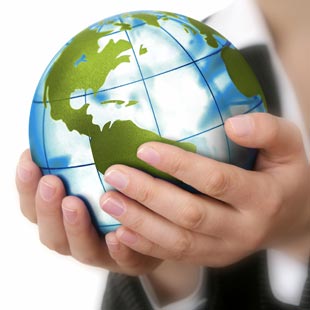